BI5 Biologian sovellukset
Kurssin suorittaminen
3 testiä, joiden keskiarvon pohjalta määräytyy kurssin arvosana
1. testi: kpl:t 2-4
2. testi: kpl:t 8 ja 9
3. testi: kpl:t 10 ja 11
Kurssiportfolio (arvioidaan -,0 tai +)
Piirrä tarkat kuvat bakteerisolun, eläinsolun, kasvisolun ja viruksen rakenteista
Käsitekartta mikrobien hyödyntämisestä bioteollisuudessa
Taulukoi geenitekniikan menetelmät (nimi, lyhyt kuvaus, tarkoitus)
Tehtävät liittyen siirtogeenisiin eliöihin
Tehtävät liittyen yksilöntunnistukseen
Keskeiset asiat
Tumattomat mikrobit:
Rakenne
Toiminta
Merkitys/osallisuus ekosysteemeissä
Tumalliset mikrobit
Rakenne
Toiminta
Merkitys/osallisuus ekosysteemeissä
Virukset
Rakenne
Toiminta
Merkitys 
Mikrobien hyödynnys
Geenitekniikka
Eri menetelmiin tutustuminen
Dna:n eristäminen, dna:n monistaminen, dna-palojen erottelu,  geenien etsiminen, dna:n emäsjärjestyksen selvittäminen
Muuntogeenisten eliöiden tuottaminen
Siirtogeeniset eliöt
Poistogeeniset eliöt
Geenien muokkaus
Jalostus 
Eläinjalostuksen menetelmät
Kasvijalostuksen menetelmät
Geenitekniikka jalostuksen apuna
Biotekniikan hyödynnys lääketeollisuudessa
Biotekniikan hyödynnys lääketieteessä 
Biometria
Kestävä kehitys ja biotekniikka
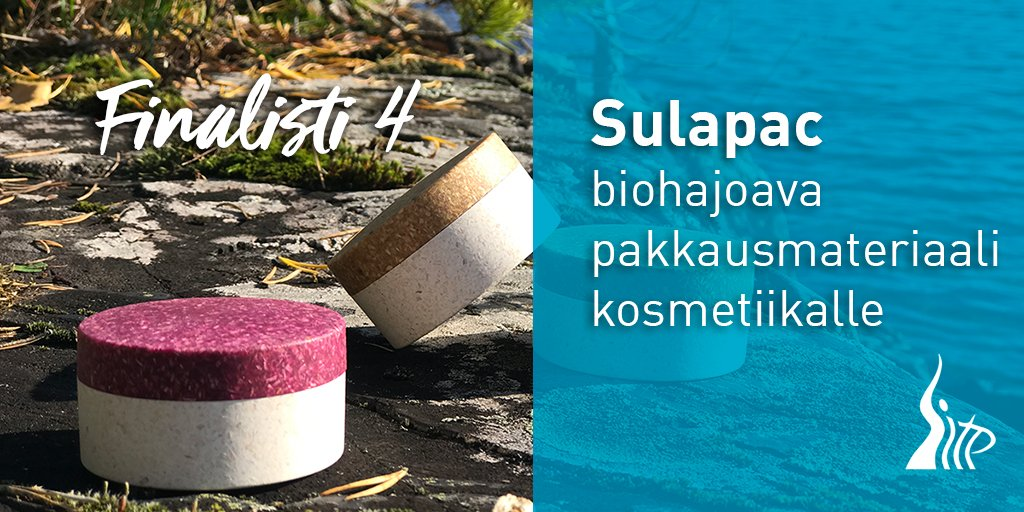 Biologian sovellukset
Biologisen tiedon merkitys
Ympäristönsuojelu
Energiantuotanto 
http://www.designindaba.com/videos/creative-work/new-wind-turbine-mimics-hummingbird 
Metsätalous
Maatalous
Kasvi- ja eläinjalostus
Elintarviketeollisuus
Uudet biomateriaalit
Lääketiede
Vanhenevan väestön hoito
Perinnöllisten sairauksien tunnistaminen ja hoito
Eliöiden sukulaisuussuhteiden selvittäminen (Ihmisen evoluutio)
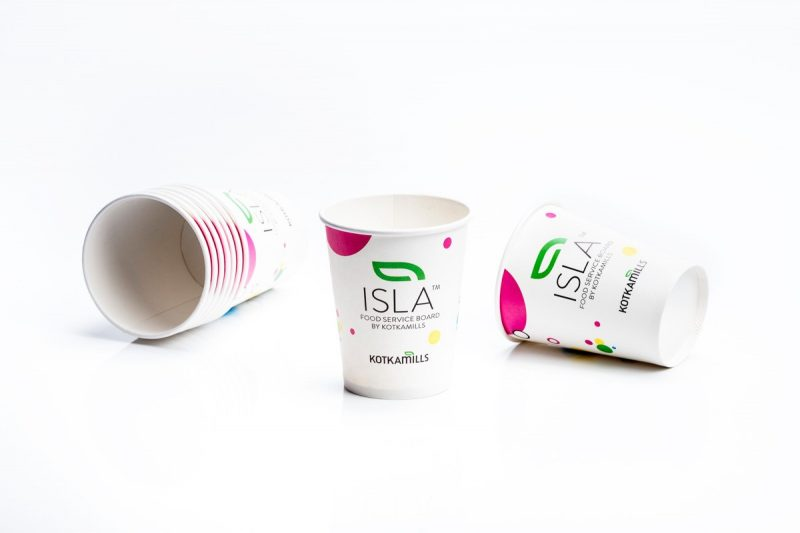 [Speaker Notes: Biotalous: uusiutuvien luonnonvarojen käyttöä ravinnon, energian, tuotteiden ja palvelujen tuottamiseen. Uusiutumattomat luonnonvarat vähenevät  tarvitaan uusia materiaaleja, ravinnonpuute  tarvitaan uudenlaisia kasveja?! Uudenlaisia ravinnonlähteitä?! Kasvien kasvatus laboratorioissa solukoina. 
Ympäristöongelmat  uudet menetelmät…biomimiikka, kun pyritään matkimaan luonnosta löytyviä materiaaleja tai toimintoja. Kolibrin siivet mallina uuden typpiselle tuulivoimalalle. Tyer wind company  bioteollisuus hyödyntää puolestaan bioteknologiaa, joka tarkoittaatekniikkaa jossa käytetään apuna eliöitä, soluja, solujen osia tai orgaanisia molekyylejä, kuten dna:ta
Biotalous ja bioteknologia: Sulapac ja kosmetiikan pakkaus puuhakkeesta ja luonnonsidosaineista valmistettuihin rasioihin tai Kotkamillsin valmistama muoviton kartonkipäällyste, joka mahdollistaa kartongin kierrätyksen sellaisenaan papereiden seassa. Ja ei muovia! Kestävän kehityksen toteutumiseksi
Biotalouden avuksi
Tulevaisuuden resurssipulan ratkaisemiseksi
Ympäristöongelmien ratkaisemiseksi]
Biologian osa-alueet, joita hyödynnetään sovelletussa biologiassa
Genetiikka
Molekyylibiologia
Systeemibiologia
Mikrobiologia
Fysiologia
Bioinformatiikka
Solubiologia
Synteettinen biologia
[Speaker Notes: Genetiikka on dna:n ja perinnöllisyyden tutkimista, molekyylibiologiassa tutkimaan geenien toimintaa, DNA:n rakennetta sekä proteiineja ja entsyymejä. Molekyylibiologialla on merkittävä rooli uusien lääkkeiden ja erilaisten hoitomenetelmien kehittelyssä. Systeemibiologiassa mallinnetaan solujen biologisia järjestelmiä, tarkastellaan geenejä, proteiineja ja proteiinien vuorovaikutusta toistensa kanssa ja myös ympäristön kanssa. Mikrobiologia tutkii mikrobien rakennettya, elintoimintoja ja hyödyntämismahdollisuuksia. Fysiologiassa tutkitaan eliöiden ruumiintoimintoja, bioinformatiikka on uusi monitieteinen tieteenala, joka hyödyntää matematiikkaa, tietojenkäsitttelytieteitä ja tilastotiedettä  geenipankkien laatiminen, tutkiminen ja hallinnointi. Solubiologia tutkii solljen rakennetta ja toimintoja. Synteettinen biologia yhdistää biologian ja insinööritieteet. Sen avulla voidaan uudistaa monia teollisia prosesseja ja tehdä niistä sellaisia, että ne mm. saastuttavat vähemmän.]
Tehtävä 1.
Etsi uutisia netistä, jotka käsittelevät biologian sovelluksia. Valitse yksi ja vie se padlet-alustalle
Kuva
Selvitä lyhyesti, mistä sovelluksessa on kyse
Mitä biologian osa-alueita sovelluksessa tarvitaan
Mikä merkitys sovelluksella on nyt ja tulvaisuudessa
Tehtävä 2.
Ristikko
Tehtävä 3.
Tee tehtävä 5 s. 13